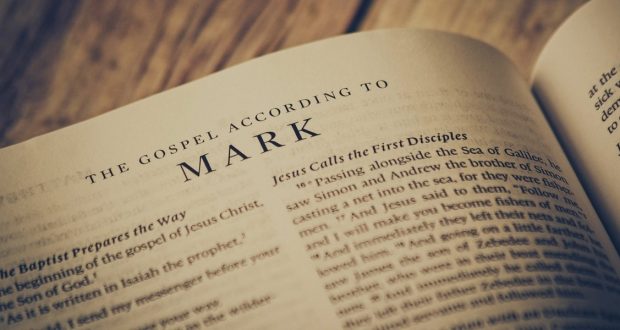 Overcoming OppositionMark 1-3
(Mark 1:13) Matthew 4:1-12 Then Jesus was led by the Spirit into the wilderness to be tempted by the devil. 2 After fasting forty days and forty nights, he was hungry. 3 The tempter came to him and said, “If you are the Son of God, tell these stones to become bread.”4 Jesus answered, “It is written: ‘Man shall not live on bread alone, but on every word that comes from the mouth of God.’”
5 Then the devil took him to the holy city and had him stand on the highest point of the temple. 6 “If you are the Son of God,” he said, “throw yourself down. For it is written:
“‘He will command his angels concerning you, and they will lift you up in their hands, so that you will not strike your foot against a stone.’” 7 Jesus answered him, “It is also written: ‘Do not put the Lord your God to the test.’”
8 Again, the devil took him to a very high mountain and showed him all the kingdoms of the world and their splendour. 9 “All this I will give you,” he said, “if you will bow down and worship me.” 10 Jesus said to him, “Away from me, Satan! For it is written: ‘Worship the Lord your God, and serve him only.’”
11 Then the devil left him, and angels came and attended him.
Mark 3:1-6 Another time Jesus went into the synagogue, and a man with a shrivelled hand was there. 2 Some of them were looking for a reason to accuse Jesus, so they watched him closely to see if he would heal him on the Sabbath. 3 Jesus said to the man with the shrivelled hand, “Stand up in front of everyone.”
4 Then Jesus asked them, “Which is lawful on the Sabbath: to do good or to do evil, to save life or to kill?” But they remained silent.
5 He looked around at them in anger and, deeply distressed at their stubborn hearts, said to the man, “Stretch out your hand.” He stretched it out, and his hand was completely restored. 6 Then the Pharisees went out and began to plot with the Herodians how they might kill Jesus.
Mark 3:20-30 20 Then Jesus entered a house, and again a crowd gathered, so that he and his disciples were not even able to eat. 21 When his family heard about this, they went to take charge of him, for they said, “He is out of his mind.”
22 And the teachers of the law who came down from Jerusalem said, “He is possessed by Beelzebul! By the prince of demons he is driving out demons.”
23 So Jesus called them over to him and began to speak to them in parables: “How can Satan drive out Satan? 24 If a kingdom is divided against itself, that kingdom cannot stand. 25 If a house is divided against itself, that house cannot stand. 26 And if Satan opposes himself and is divided, he cannot stand; his end has come. 27 In fact, no one can enter a strong man’s house without first tying him up. Then he can plunder the strong man’s house. 28 Truly I tell you, people can be forgiven all their sins and every slander they utter, 29 but whoever blasphemes against the Holy Spirit will never be forgiven; they are guilty of an eternal sin.”
30 He said this because they were saying, “He has an impure spirit.”
Sources of Opposition:
The devil (and demonic spirits)
The world (the prevailing systems of thought/worldview)
The flesh (internal disordered desires – sin)
Sources of Opposition:
Mark 4 Parable of the Sower.
In Ephesians 2:1-4 As for you, you were dead in your transgressions and sins, 2 in which you used to live when you followed the ways of this world and of the ruler of the kingdom of the air, the spirit who is now at work in those who are disobedient. 3 All of us also lived among them at one time, gratifying the cravings of our flesh and following its desires and thoughts. Like the rest, we were by nature deserving of wrath.
Opposition Tactics:
Enemy Tactics:  
Sowing Doubt and Deceit.

Worldly Tactics:
Sowing Disillusionment

Flesh Tactics:
Sowing Discontentment
Overcoming Opposition:
Rooted in Truth (Know and use the Word) 
Rooted in Love (Know and Live from the Love of the Father not for the love of the Father) 
Rooted in Divine Purpose (Live from convictions not form opinions)
Putting it into Practice:
Read Mark 1-3 & Mathew 4:1-11 

Note the stories were Jesus experiences opposition. Does a particular story resonate with you?

Are you experiencing opposition in your life? What is the source of this opposition?
The devil, the world or the flesh?

What steps can you take to root yourself in:
Truth
God’s Love
Divine Purpose